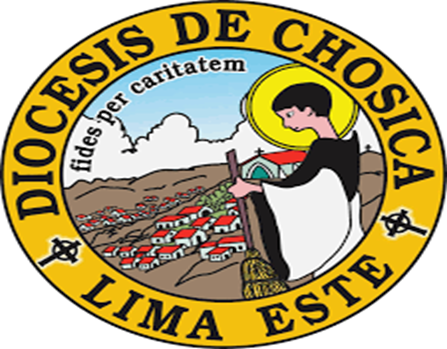 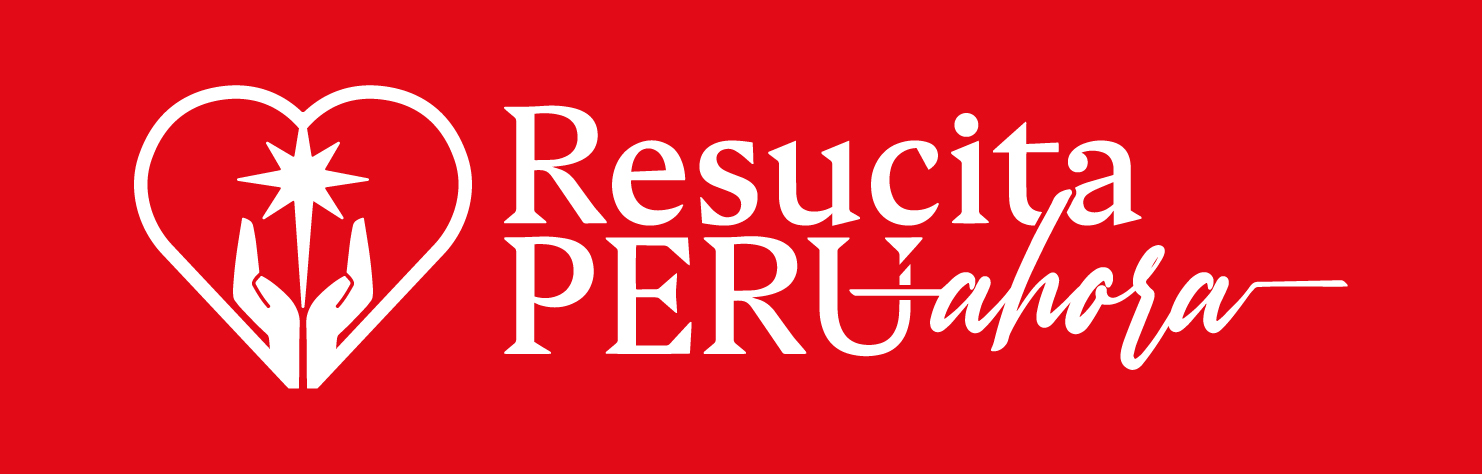 DIOCESIS DE CHOSICA  Lima Este
Las Dimensiones que organizan la Pastoral 
1. La LITURGIA: Coros, salmistas, Comunión
2. La KOINONÍA: Pastoral Juvenil, Pastoral Familiar,
3. LA MARTYRÍA: ODEC, Pastoral Educativa,
4. LA DIAKONÍA: Caritas, Salud, Cárceles y Dignidad Humana
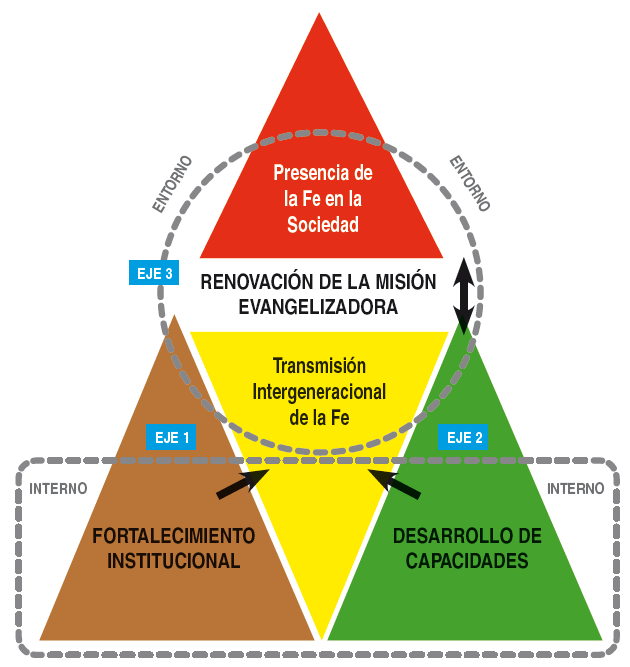 PLAN PASTORAL ESTRATEGICO
2011-2021
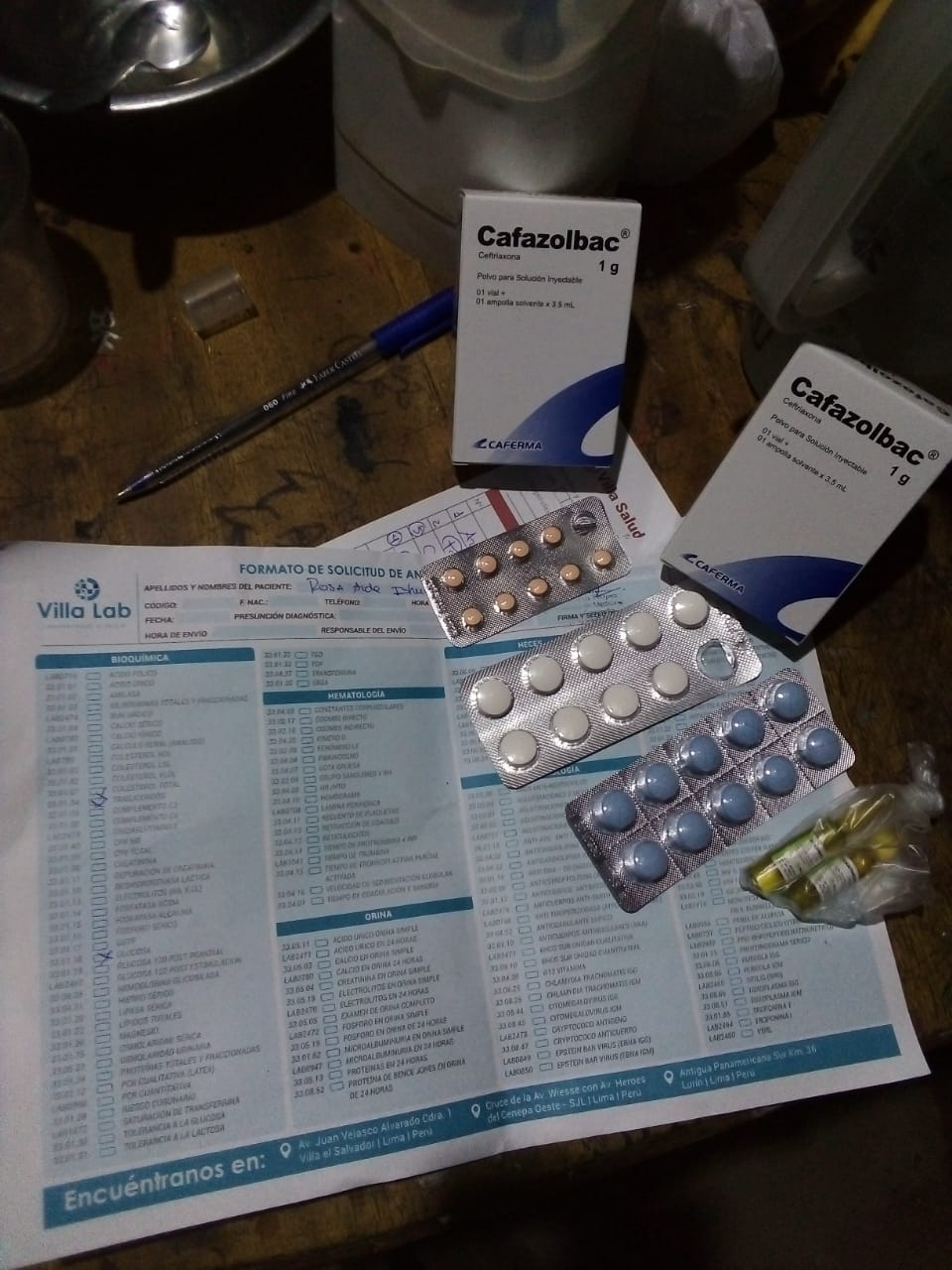 “Frente a las dudas, el sufrimiento, la perplejidad ante la situación e incluso el miedo  y a todo lo que les podría pasar, fueron capaces de ponerse en movimiento y no dejarse paralizar por lo que estaba aconteciendo”.
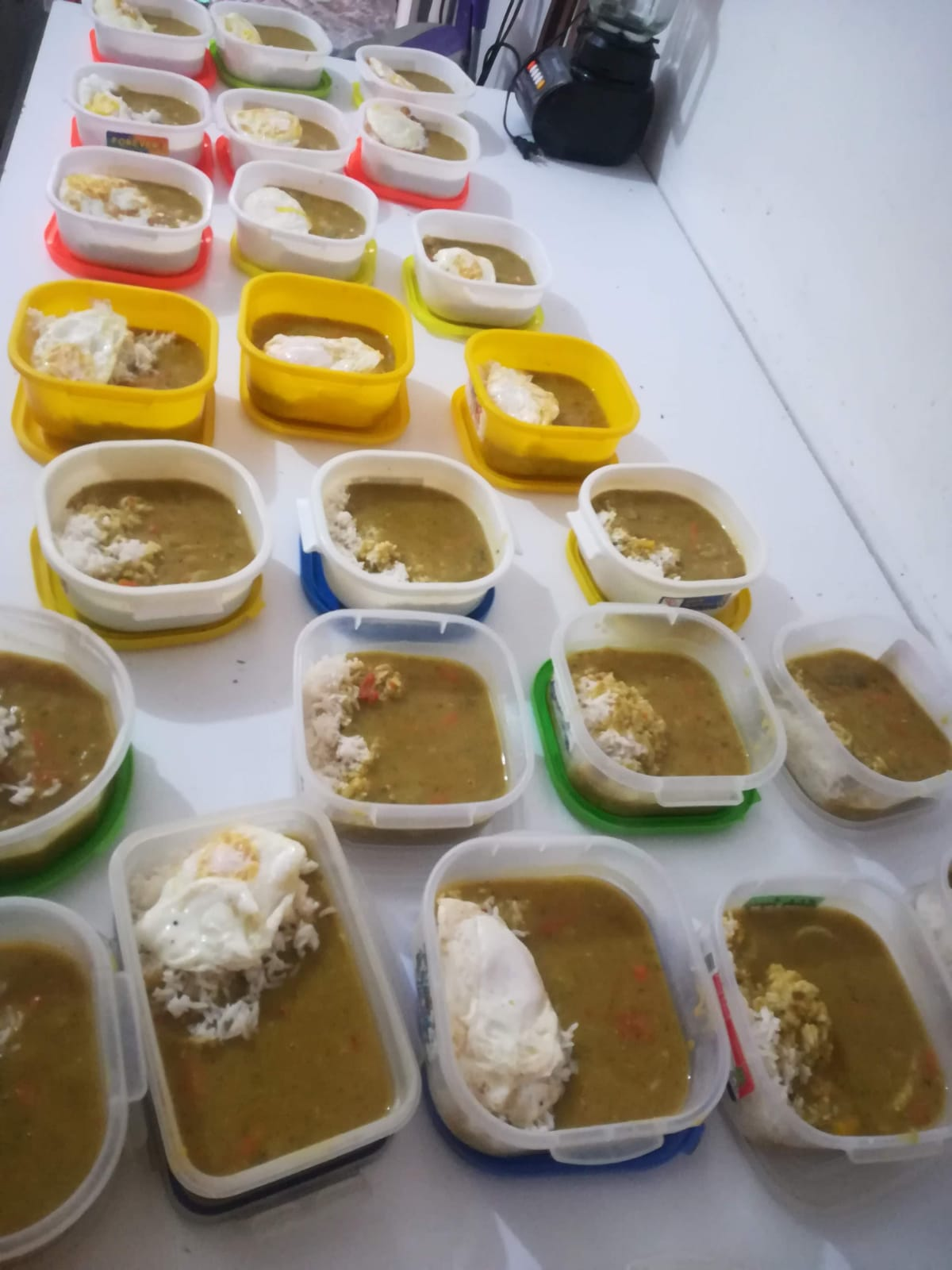 A nosotros se nos invita una y otra vez a volver sobre nuestros pasos y dejarnos transformar por este anuncio:“ No está aquí, ha resucitado” 
En esta tierra desolada, el Señor se empeña en regenerar la belleza y hacer renacer la esperanza: “Mirad que realizo algo nuevo, ya está brotando, ¿no lo notan?” (Is 43, 18b). Dios jamás abandona a su pueblo, está siempre junto a él, especialmente cuando el dolor se hace más presente.
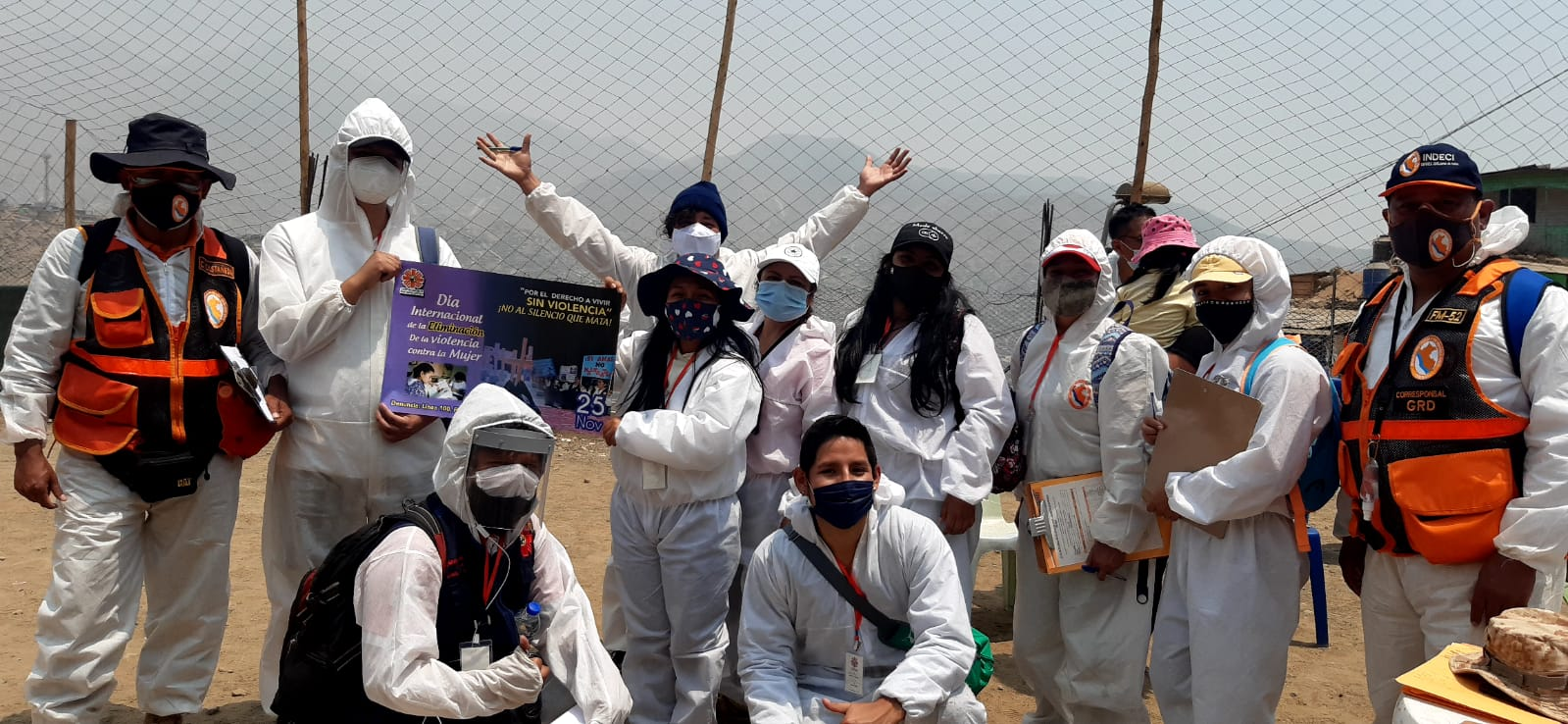 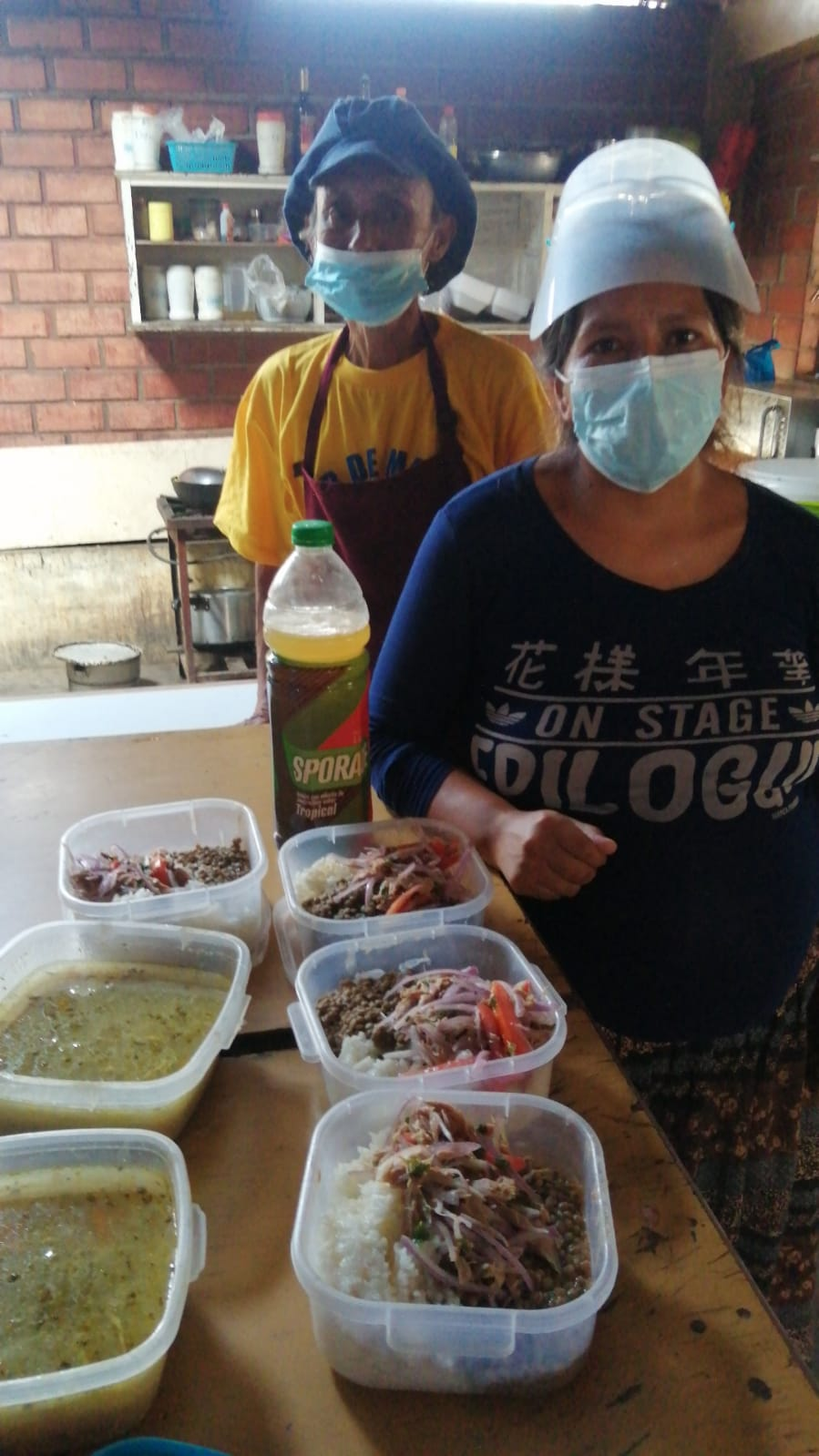 Urge discernir e  impulsar junto a otros las dinámicas que puedan testimoniar y canalizar la vida nueva que el Señor quiere generar, con la resurrección, en este momento concreto de la historia.  







 Este es el tiempo propicio de animarnos a una nueva imaginación de lo posible, el Espíritu, que no se deja encerrar nos propone sumarnos a su movimiento capaz de “hacer nuevas todas las cosas” (Ap 21, 5).
AYUDA HUMANITARIA: PCM, INDECI, Municipalidades, Parroquias, ENEL
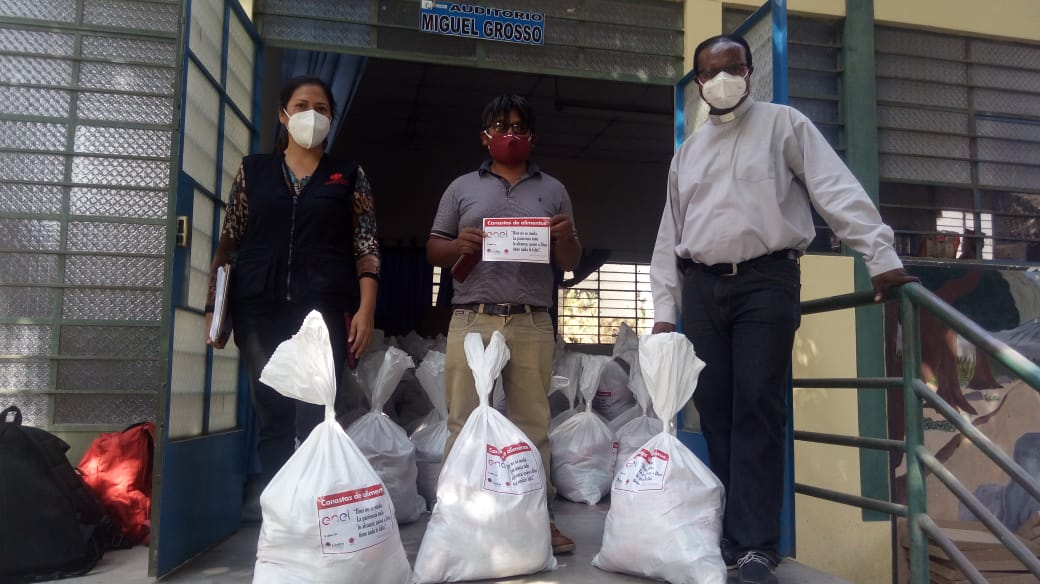 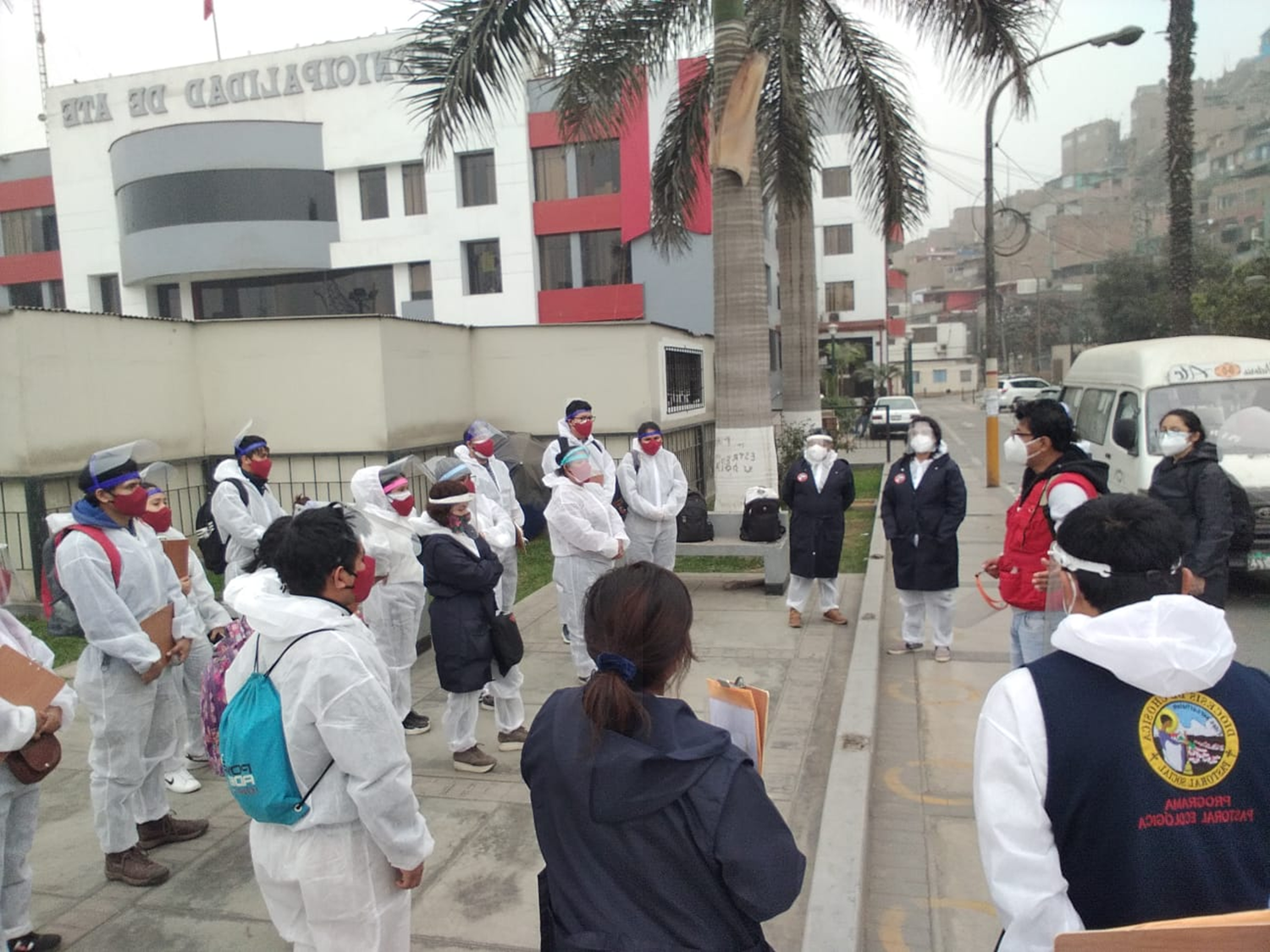 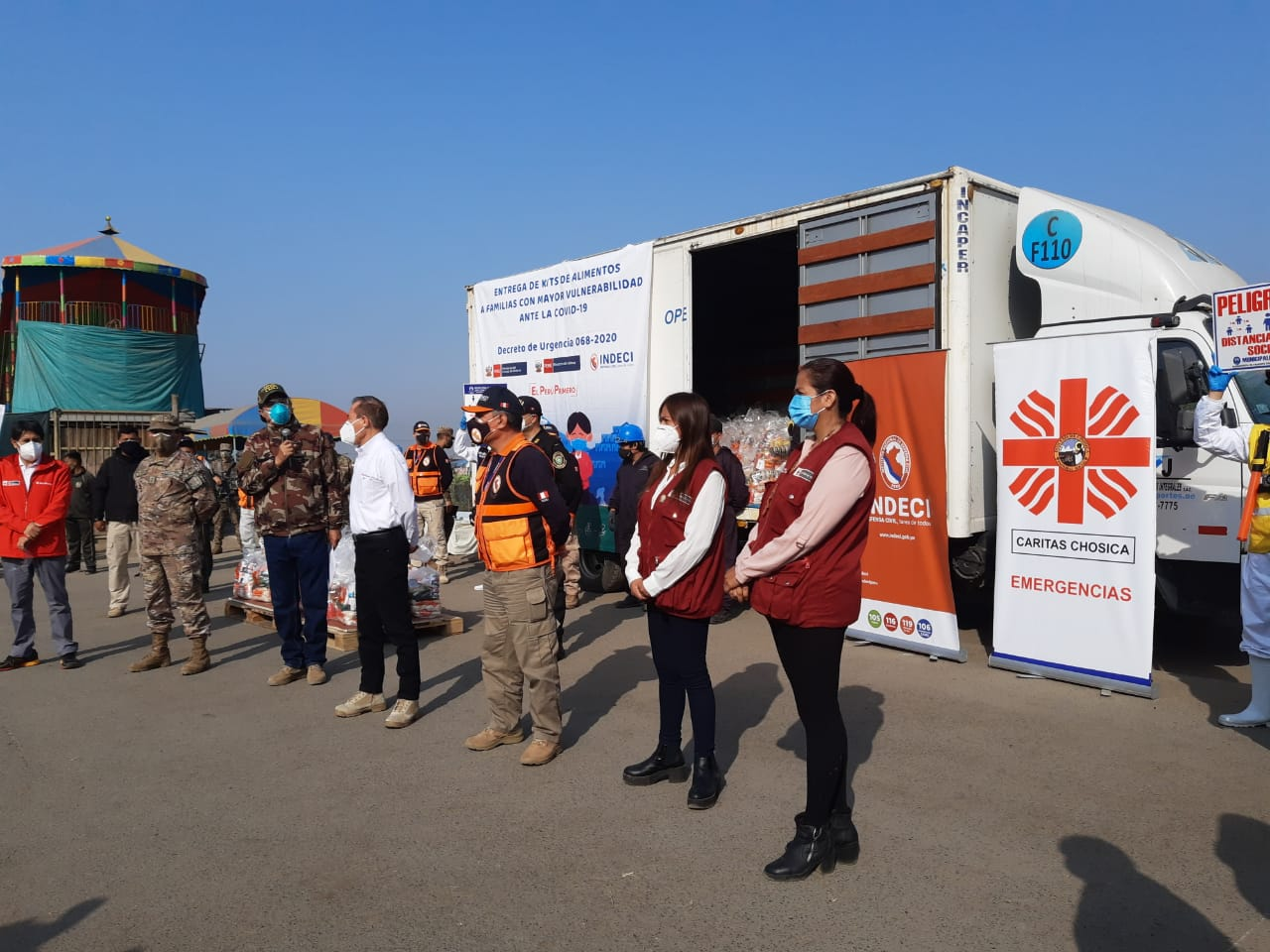 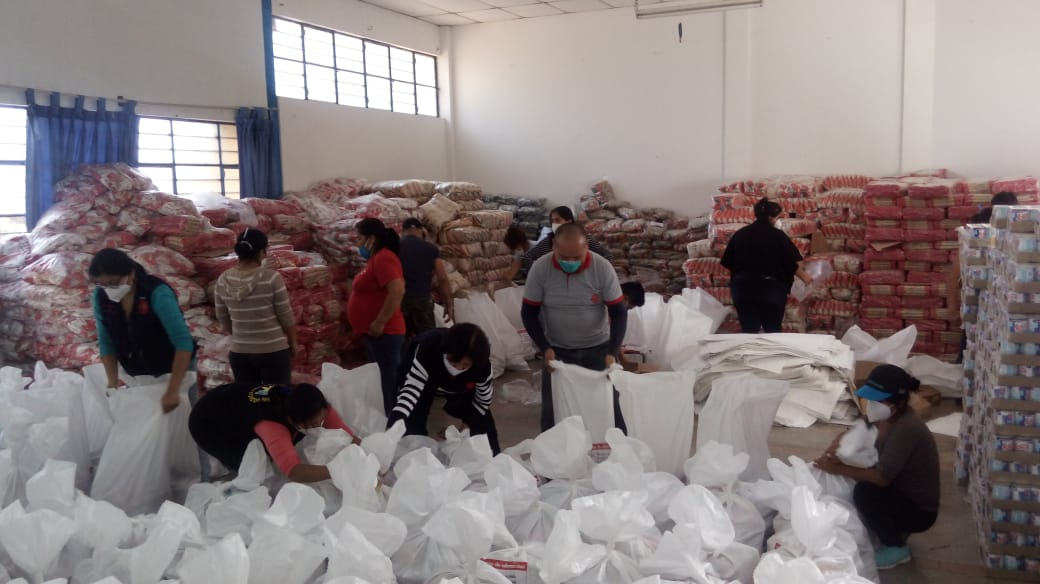 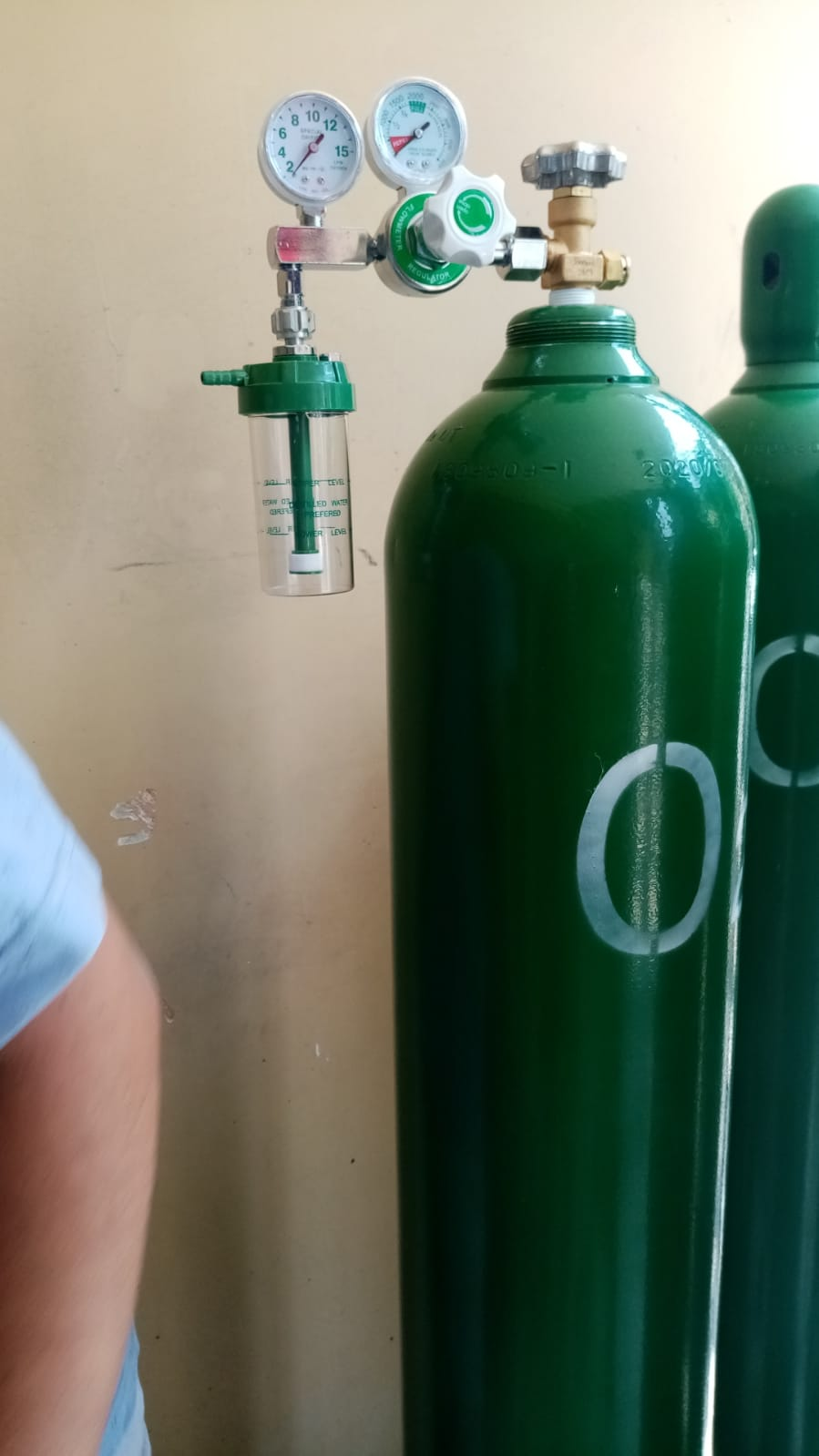 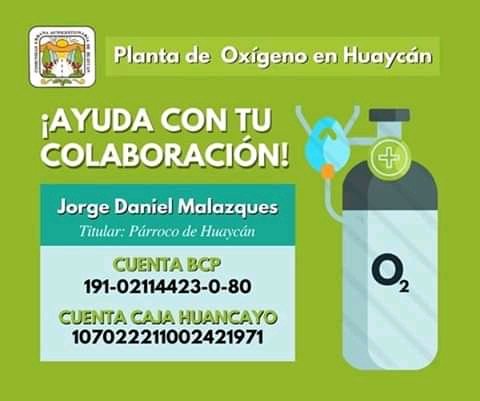 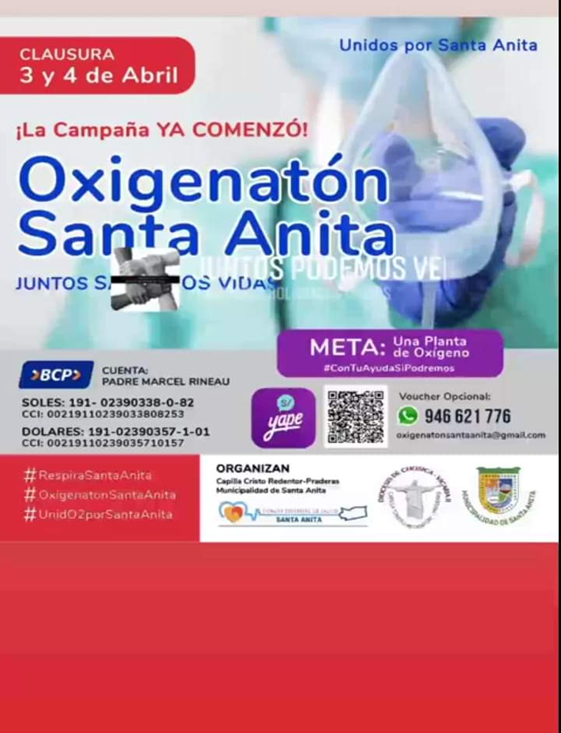 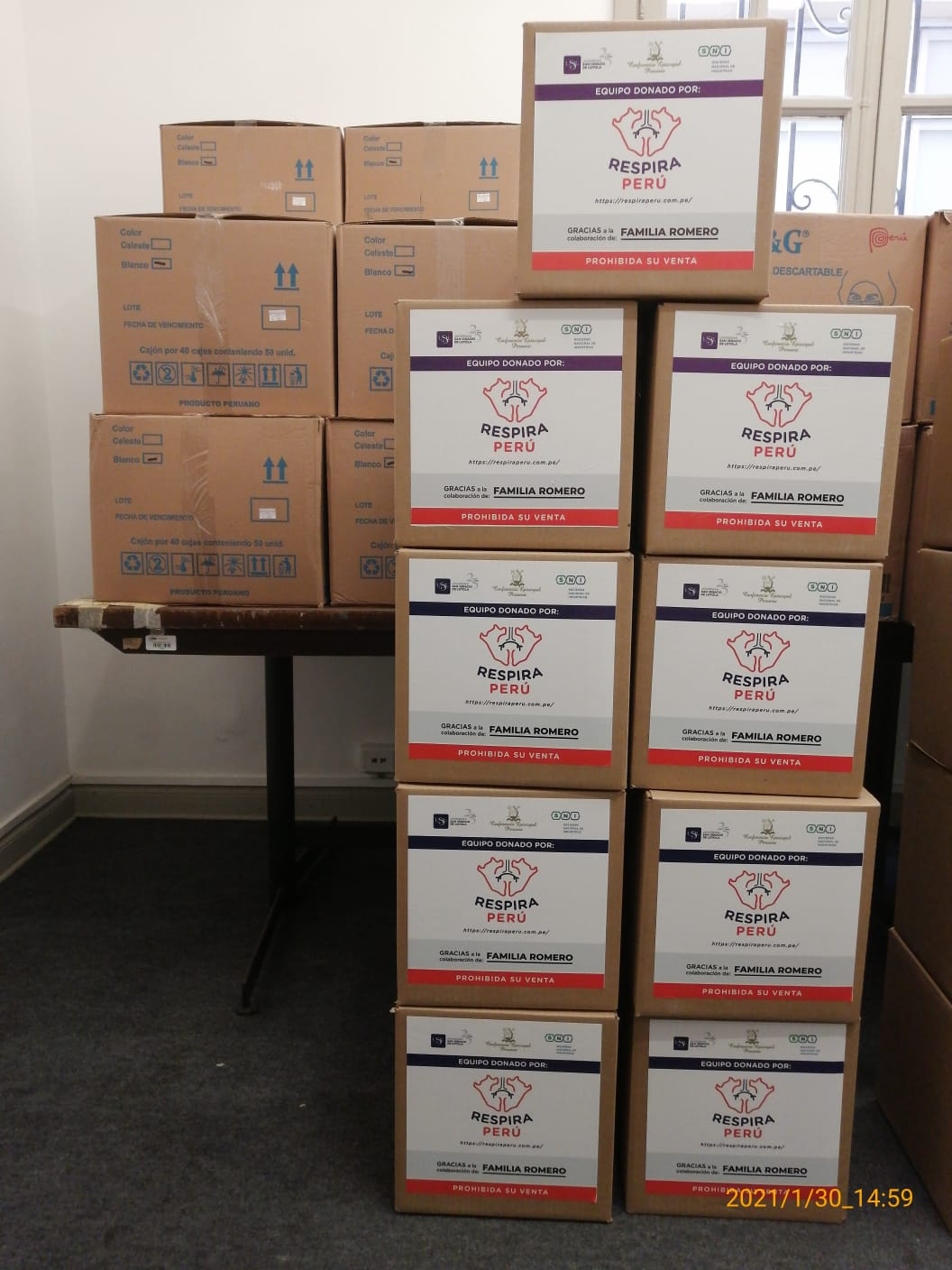 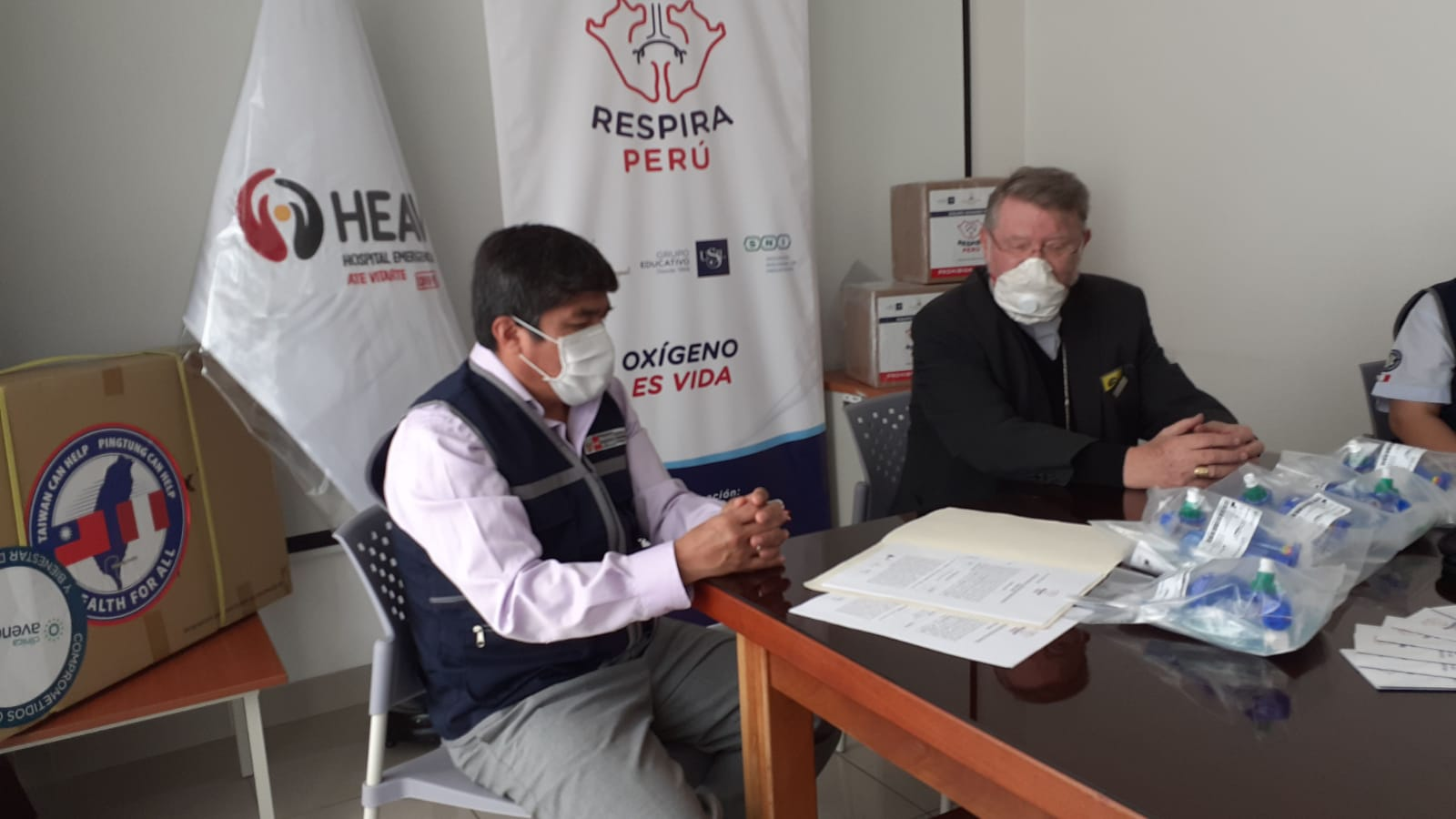 OXIGENO Y MEDICINAS
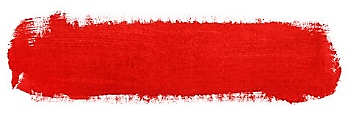 Nuestros objetivos
¿Qué es?
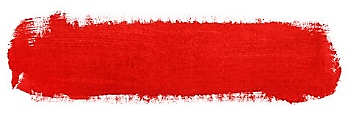 Objetivo general
Desde la amplia alianza social que surge de las comunidades de fe, las ciencias y las experiencias de solidaridad en el Perú, juntar voluntades para enfrentar con eficacia, prontitud y diálogo el COVID-19 y otras pandemias sociales; con la perspectiva del desarrollo humano, integral, solidario y sostenible.
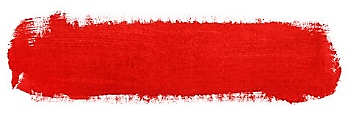 Objetivos específicos
Promover la acción solidaria para superar las pandemias sociales que surgen de la desigualdad y que han debilitado los servicios públicos esenciales
Promover y fortalecer la salud integral de la población peruana para superar la pandemia del COVID-19 con la mayor eficiencia, prontitud y legitimidad posibles.
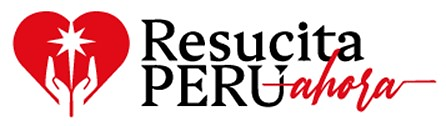 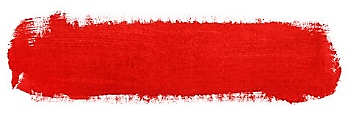 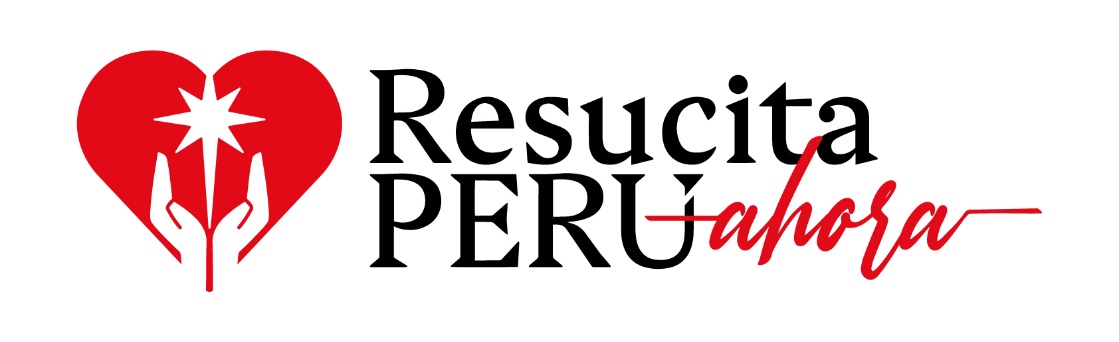 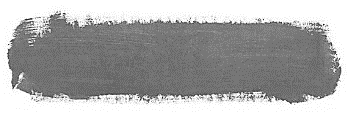 Propuesta de Implementación
en las 
Jurisdicciones Eclesiásticas
7 PASOS
1. Reflexión
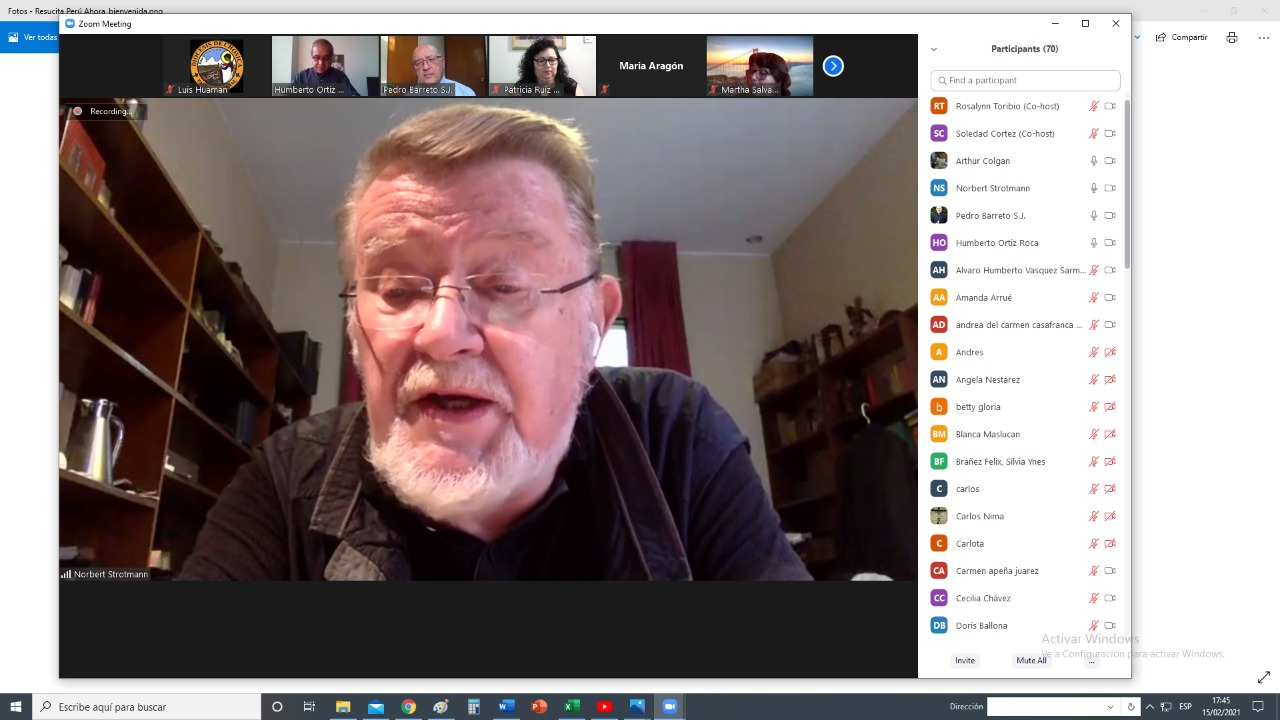 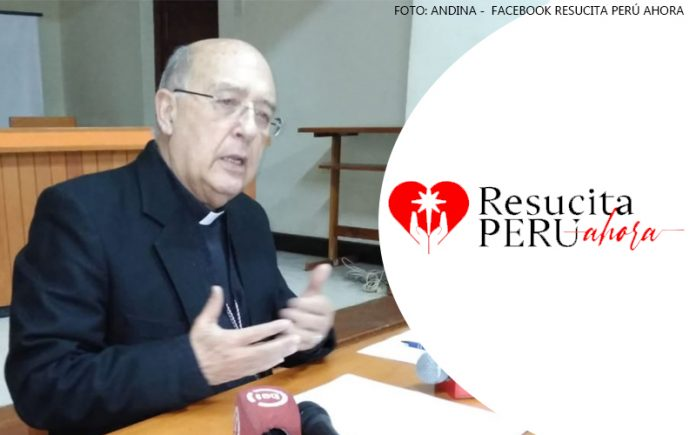 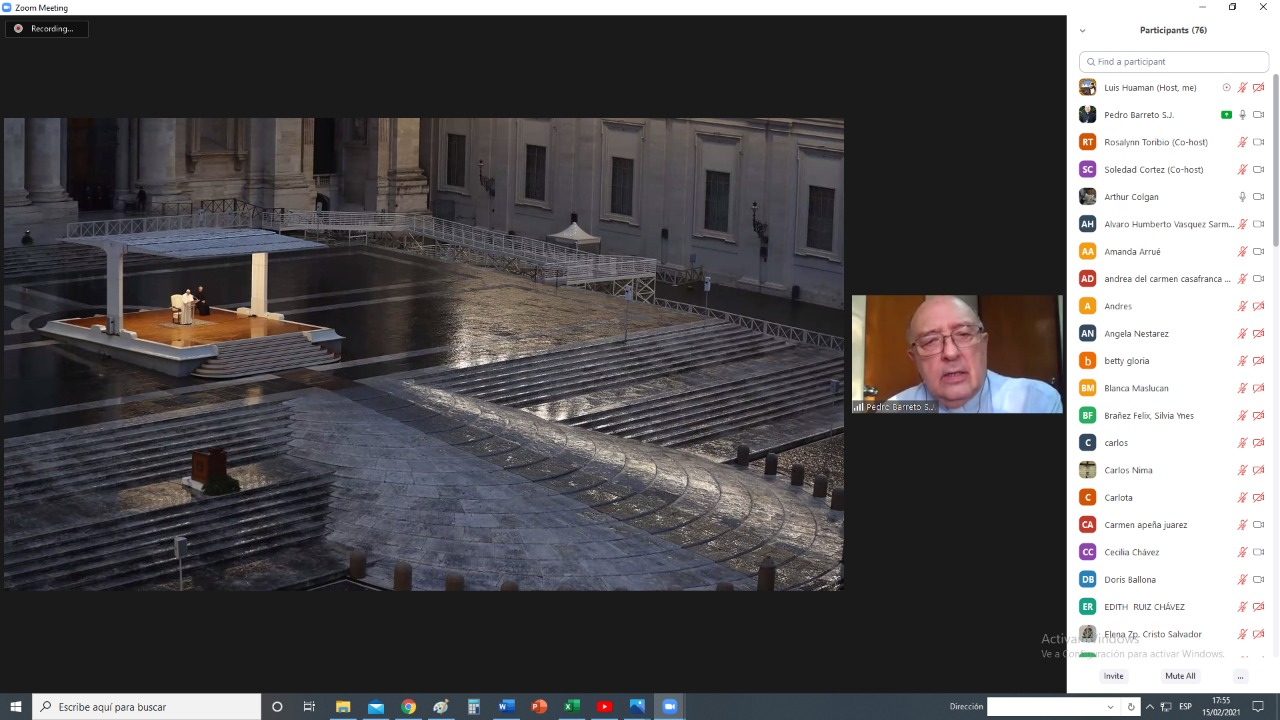 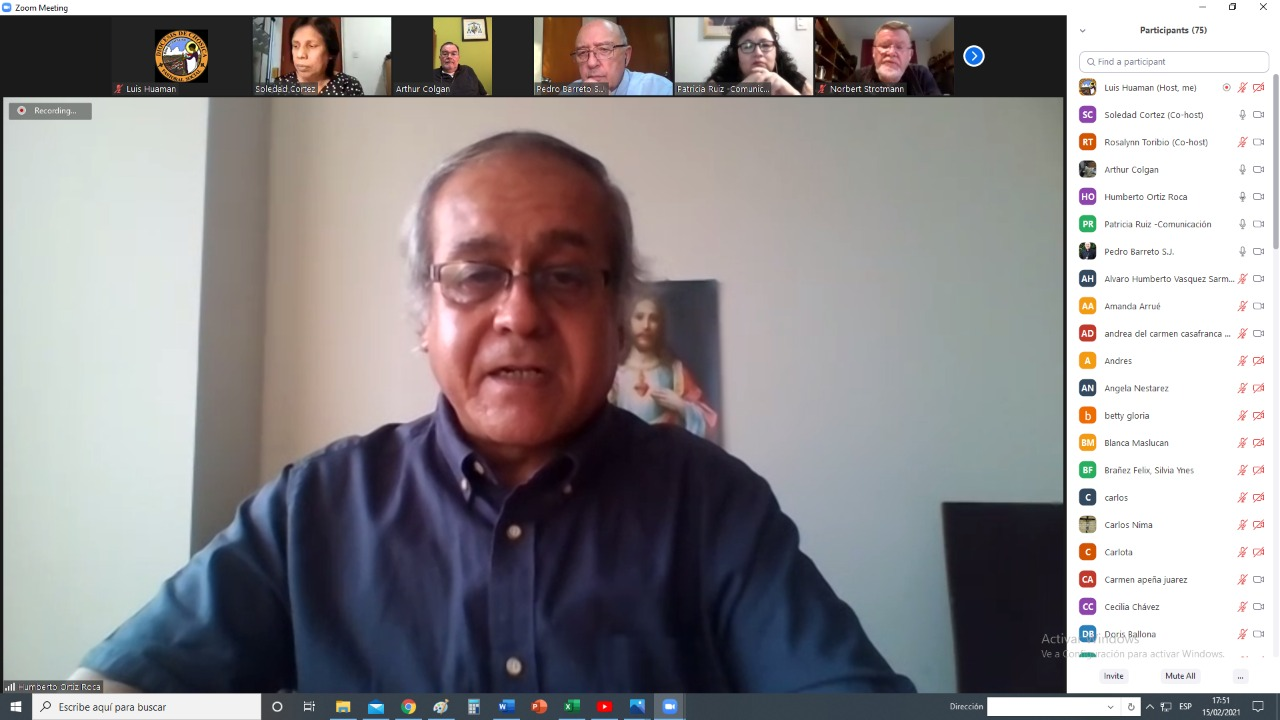 2. Persona Referente – Equipo Diocesano
Equipo 
Melisa Marmolejo (PJ)
Jacinta Huerta (ODEC)
Daniel Mauri (Religioso)
Patricia Ruiz (Comunicación)
Soledad Cortez (Diakonia)
3. Diagnostico Breve: Interno y Externo
PREGUNTA:  ¿Qué acciones estamos realizando para luchar contra la Pandemia? 
 Ficha de información de las Vicarias, Parroquias, áreas Pastorales, etc. (Mapeo Interno)
3. Diagnostico Breve: Interno y Externo
Anexo 2: Ficha de Directorio de Instituciones y Organizaciones que actúan en la jurisdicción Diocesana
4. Equipo de Espiritualidad  y Acompañamiento
Que inspire todo el proceso de articulación de las Comisiones de Acción, teniendo en cuenta las orientaciones de la Exhortación Apostólica Evangelii Gaudium, la Encíclica “Laudato Si” y la Exhortación Apostólica Querida Amazonia.
5. Pronta Convocatoria y creación“Resucita Peru Ahora Chosica”
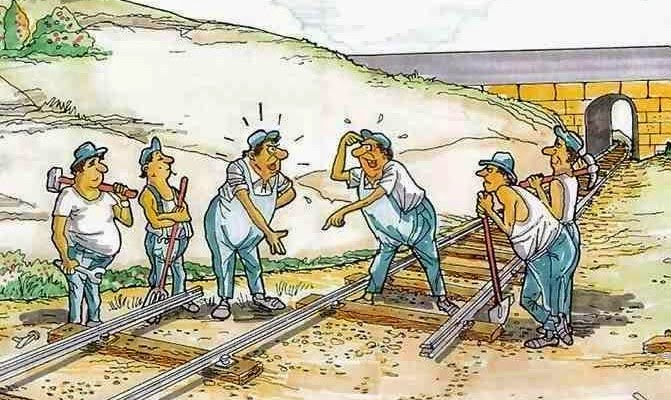 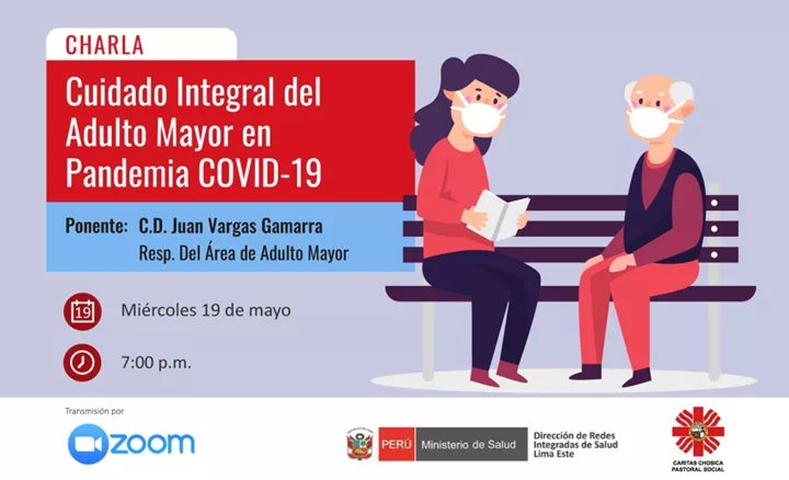 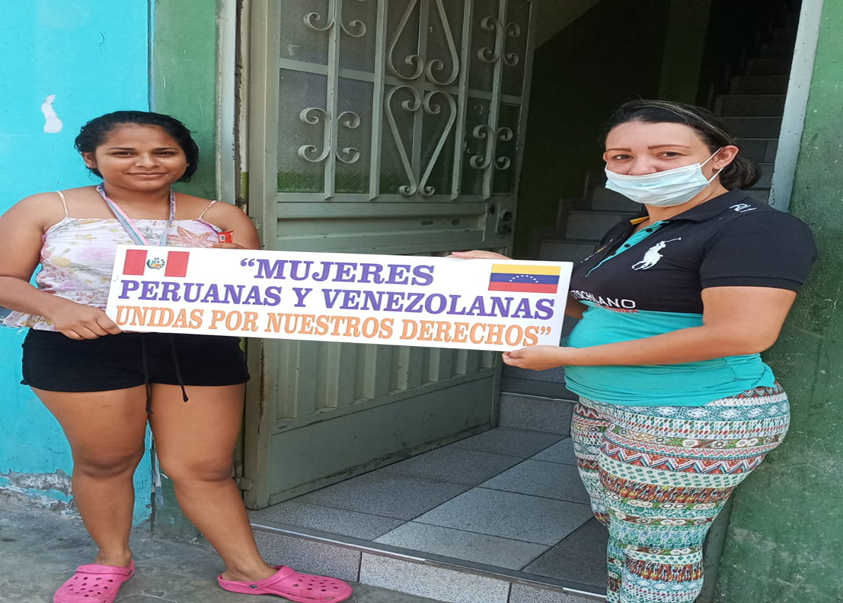 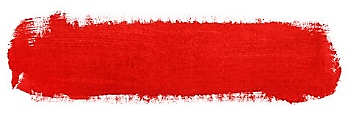 Posibles Comisiones
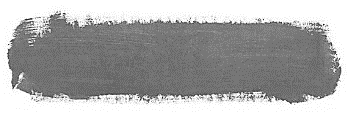 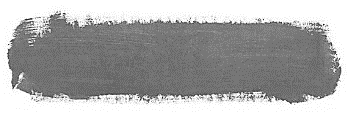 Jovenes
Educación
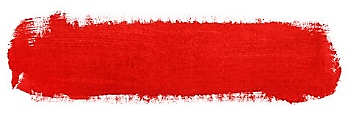 Empleo
 Difusion
Comisiones
De Acción
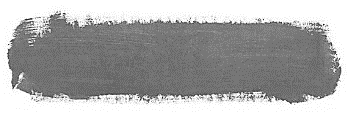 Alimentacion
Comisión de Salud Integral y subcomisiones
	a. Subcomisión de Prevencion y Vacunas
	b. Subcomisión de Oxígeno
	c. Subcomisión de Salud mental
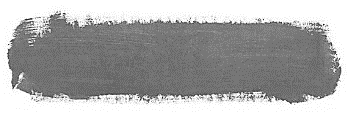 a. Nutricion
b. organizaciones
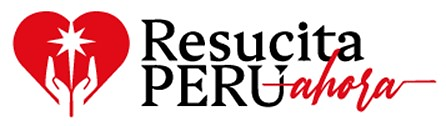 EN CAMINO
6. Nombrar coordinadores/as

 Nombrar coordinadores de las Comisiones y subcomisiones de RESUCITA PERÚ AHORA
7. Comunicación Constante
Con la población
Con coordinadores de comisiones
Con RPA Nacional
Con otras jurisdicciones
Con organizaciones e instituciones
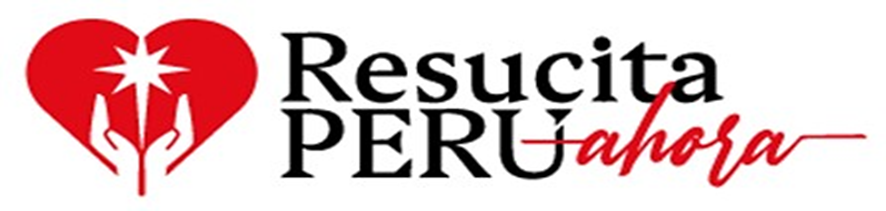 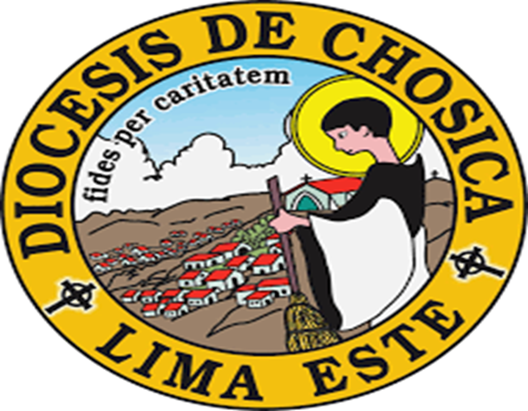 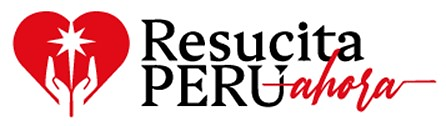